DANKE
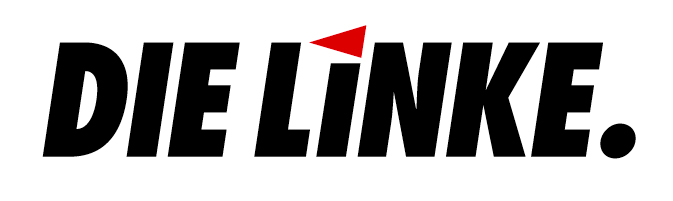